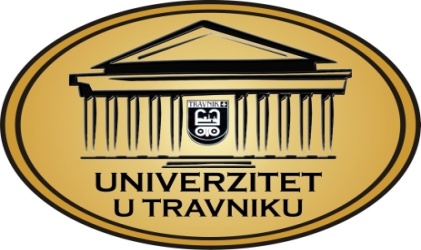 PRAVNI FAKULTETKORPORATIVNO UPRAVLJANJEautor-prof.dr.sc. Darko Tipurić i saradnici, izdanje 2008 g.
Prof.dr. Halil Kalač

Haris Kozlo MA
viši asistent na ekonomskopravnoj naučnoj oblasti
VJEŽBE 4UVOD
Predmet Korporativno upravljanje ima za cilj:

Da studente upozna sa sistemom upravljanja malim i srednjim preduzećima i velikim korporacijama 
Pravima osoba u statusu vlasnika dijela kapitala sa različitim omjerom učešća u ukupnom kapitalu
Sa naglaskom na male dioničare i njihovim pravima

,,studenti stiču znanja o načinu osnivanja kompanije, pravilima i uslovima poslovanja u okruženju, zakonskim regulativama vezanim za korporaciju“
CILJ PREDAVANJA
A-MODELI I TEORIJE KORPORATIVNOG UPRAVLJANJA
1. Modeli korporativnog upravljanja 
2. Teorije korporativnog upravljanja
  - Agencijska teorija
  -  Teorija uslužnosti 
B - OSNIVAČKI AKT DRUŠTVA 
1. Odredbe osnivačkog akta  
2. Kada treba vršiti izmjene osnivačkog akta  
3. Kada stupaju na snagu izmjene osnivačkog akta  
4. Objelodanjivanje osnivačkog akta  
C -NORMATIVNI AKTI DRUŠTVA  
1. Vrste normativnih akata  
2. Kako usvojiti i izmijeniti normativne akte
D -  NORMATIVNA NADLEŽNOST NADZORNOG/UPRAVNOG ODBORA 
1. Kada formirati nadzorni/upravni odbor 
2. Pregled nadležnosti nadzornog/upravnog odbora 
 E - NORMATIVNA NADLEŽNOST SKUPŠTINE AKCIONARA 
1. Vrste skupština dioničara/akcionara 
2. Nadležnost skupštine dioničara/akcionara 
3. Prenošenje nadležnosti
A-MODELI I TEORIJE KORPORATIVNOG UPRAVLJANJA
1.Modeli korporativnog upravljanja
Zatvoreni i otvoreni sistem  korporativnog upravljanja
Razlike između otvorenog i zatvorenog sistema  korporativnog upravljanja
2. Agencijska teorija
3. Teorija uslužnosti
Osnovni elementi teorije uslužnosti
Teorija uslužnosti i korporativno upravljanje
B - Osnivački akti  dioničkog/akcionarskog društva
1. Sadržaj osnivačkog akta društva
Registracija izmjena osnivačkog akta
Objelodanjivanje osnivačkog akta
C - Normativna akta društva
1. Vrste normativnih akata
Normativna akta su interni dokumenti društva koji dopunjuju i preciziraju odredbe osnivačkog akta. 
Normativni akti društva mogu sadržavati bilo koju odredbu za upravljanje poslovanjem i uređivanje poslova društva.
Usvajanje normativnih akata nije nikada obavezno. 
Ako društvo odluči da ih usvoji, to se mora učiniti u pisanoj formi. 
Društvo ima diskreciono pravo da usvoji normativne akte koji daju detaljne procedure za organe upravljanja društva. 
U svakom slučaju, normativni akti društva moraju biti u skladu sa osnivačkim aktom i ne mogu biti u sukobu sa zakonodavstvom. 
Što se tiče odnosa između osnivačkog akta i normativnih akata, osnivački akt je dominantan instrument, tako da u slučaju da su njihove odredbe u neskladu, mjerodavan je osnivački akt.
D - Zakonom definisane nadležnosti nadzornog/upravnog odbora
1. Kada formirati nadzorni/upravni odbor?
a) Organiziranje skupštine dioničara/akcionara
Nadzorni/Upravni odbor ima ovlaštenje, a ponekad i obavezu, da stavlja tačke na dnevni red skupštine.
Nadzorni/Upravni odbor mora staviti tačke na dnevni red skupštine na zahtjev dioničara/akcionara (ili grupe dioničara/akcionara) koji imaju najmanje 10% dionica/akcija s pravom glasa.
Postoje određene tačke koje samo nadzorni/upravni odbor može staviti na dnevni red skupštine, ukoliko osnivački akt ne daje i ovo pravo dioničarima/akcionarima i/ili drugim dozvoljenim licima.
D - Zakonom definisane nadležnosti nadzornog/upravnog odbora
1. Vrste skupština dioničara/akcionara
Postoje dvije vrste SD/SA: godišnja skupština dioničara/akcionara (GSD/GSA) i vanredna skupština dioničara/akcionara (VSD/VSA).
a) Godišnja skupština dioničara/akcionara
Zakon o privrednim društvima FBiH i Zakon o preduzećima RS nalažu društvima da se SD/SA saziva i održava najmanje jednom godišnje.